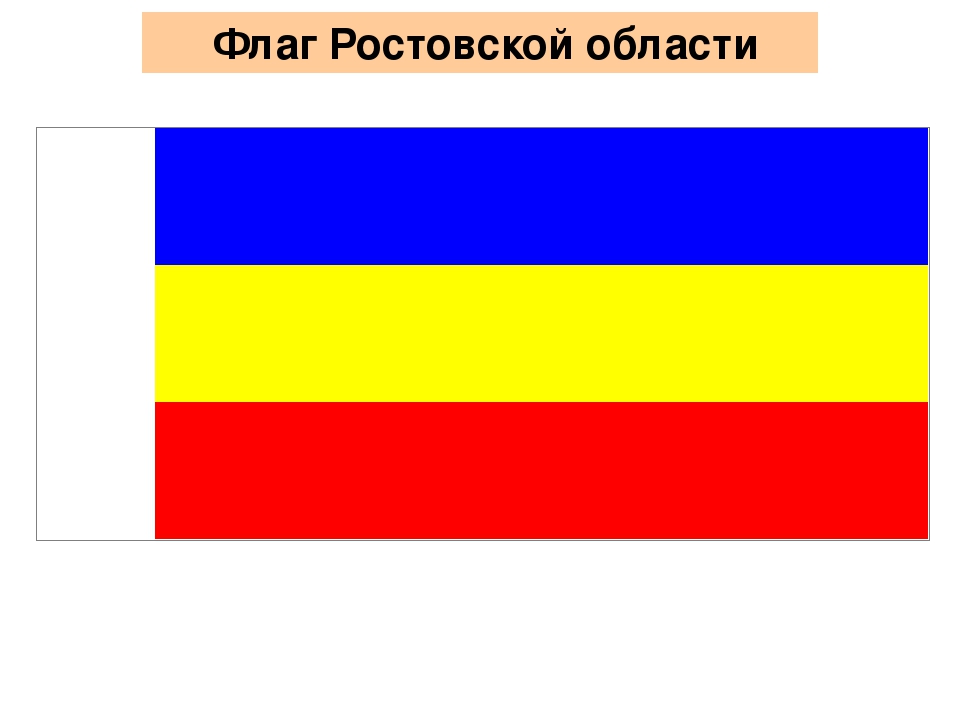 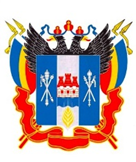 Министерство здравоохранения Ростовской области
Санитарно-эпидемиологическая ситуацияв Ростовской области
Главный специалист  (инфекционист)
министерства здравоохранения Ростовской области 
Курипко А.А.
2022 год
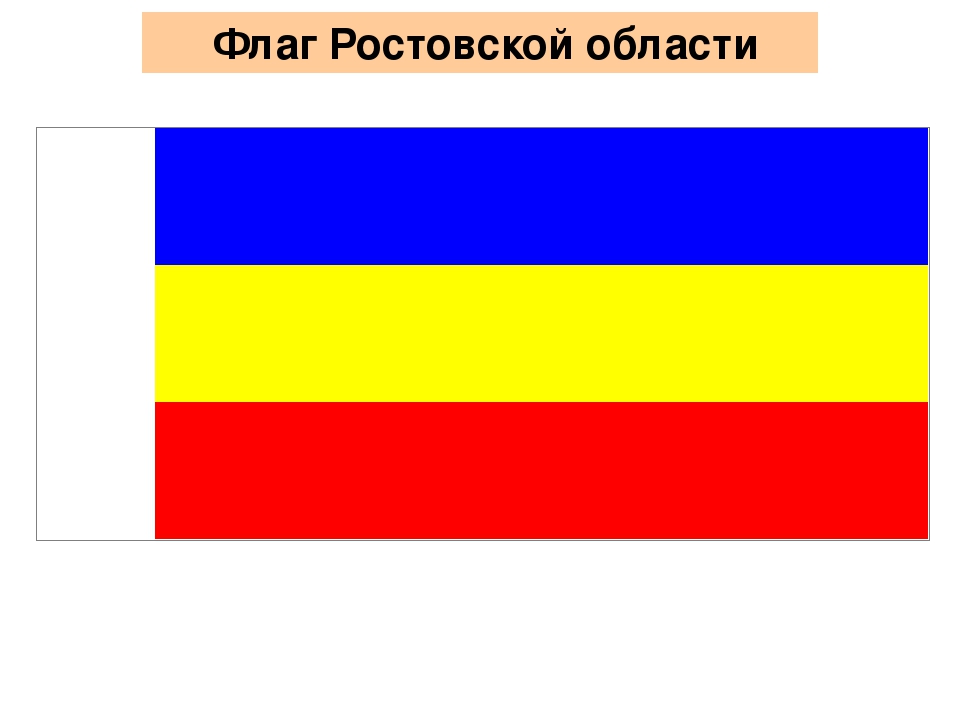 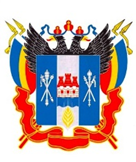 Эпидемиологическая ситуация, связанная с COVID-19 в мире
Всего случаев заражения  - 647 636 352 человек
Всего случаев смерти - 6 674 500 человек
Прирост заболеваемости – 284 476 человек
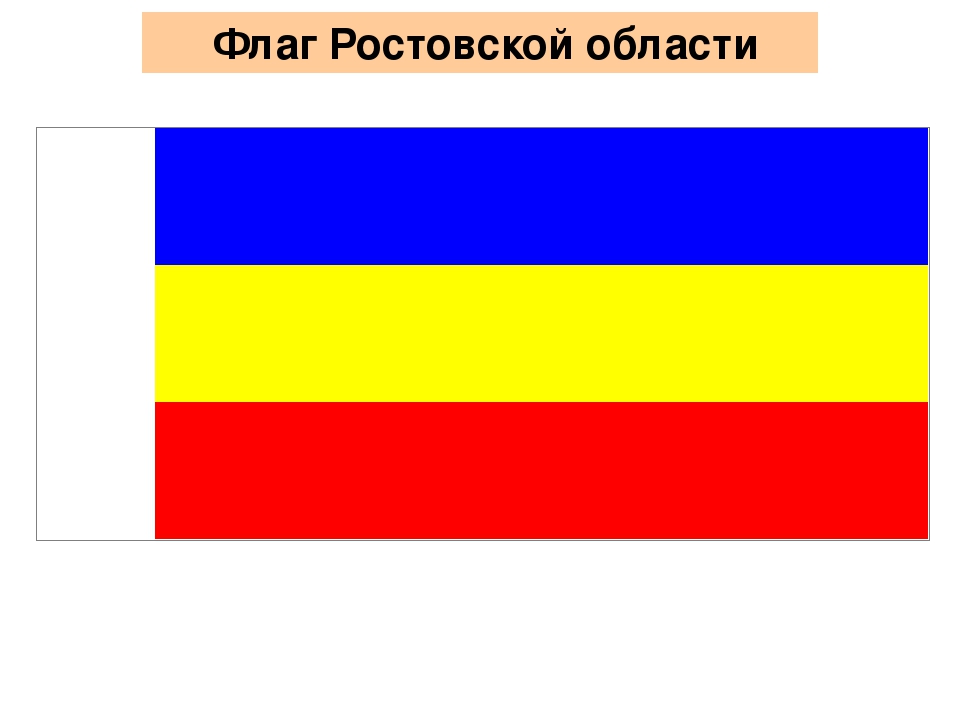 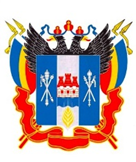 Эпидемиологическая ситуация, связанная с COVID-19 в мире
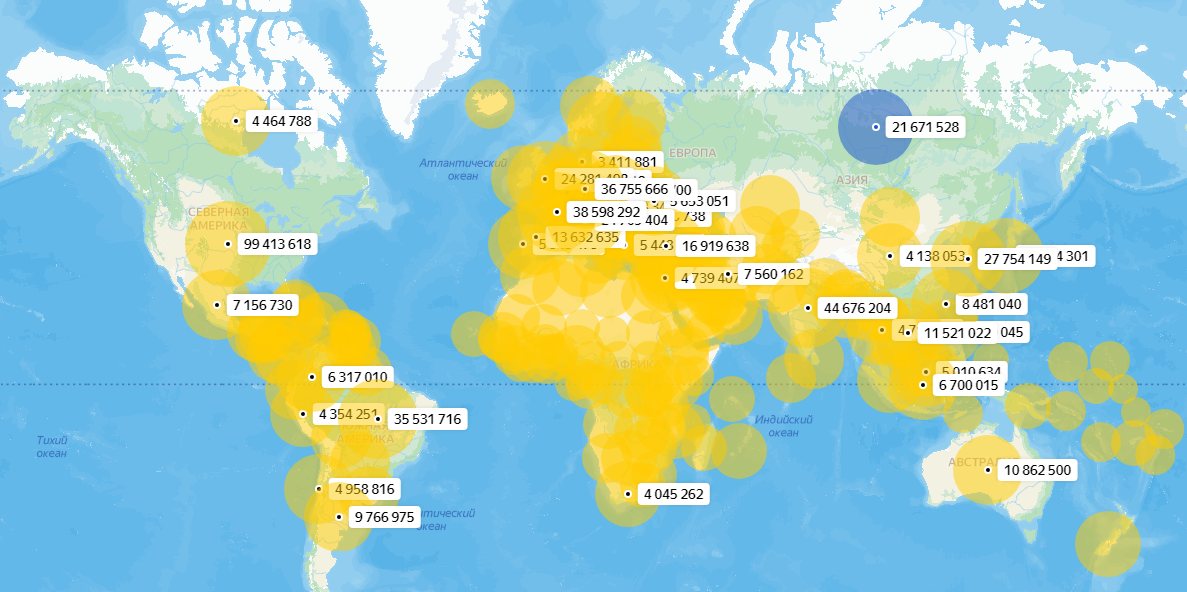 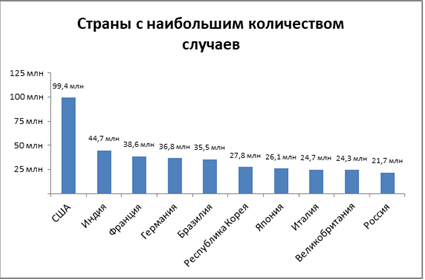 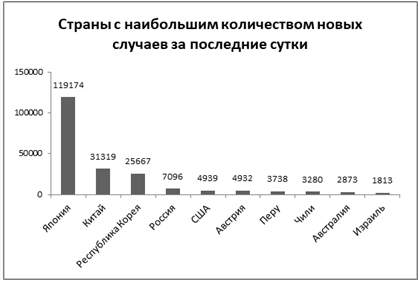 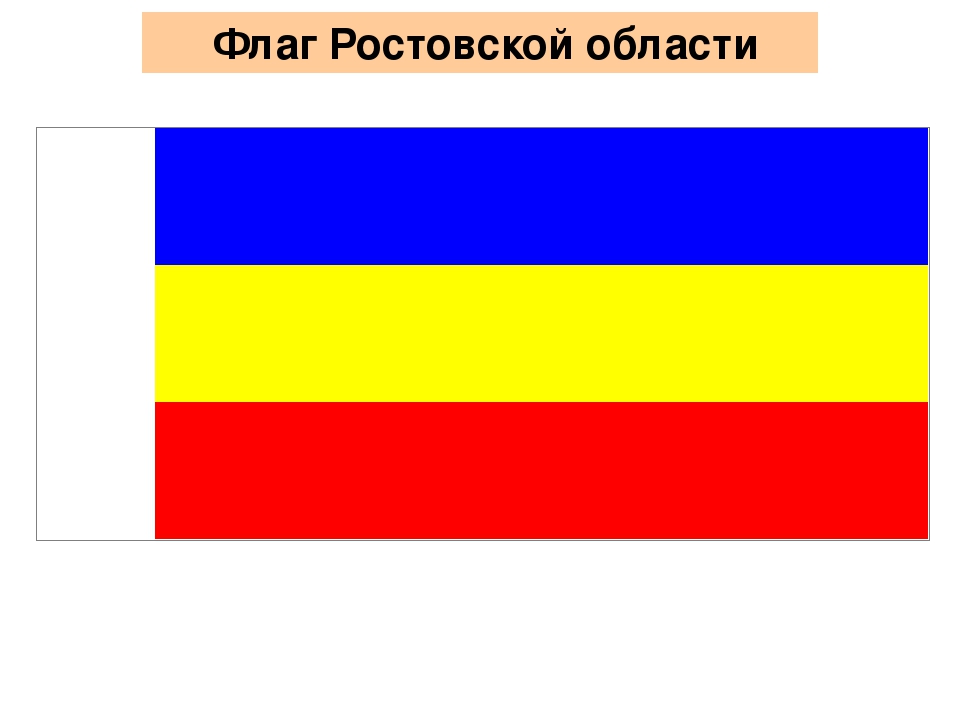 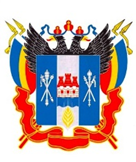 Эпидемиологическая ситуация, связанная с COVID-19 в России
Всего случаев заражения  - 21 671 528 человек
Всего случаев смерти - 392 661 человек
Прирост заболеваемости – 6 376 человек
Число заболевших за сутки (чел.)
Число умерших за сутки (чел.)
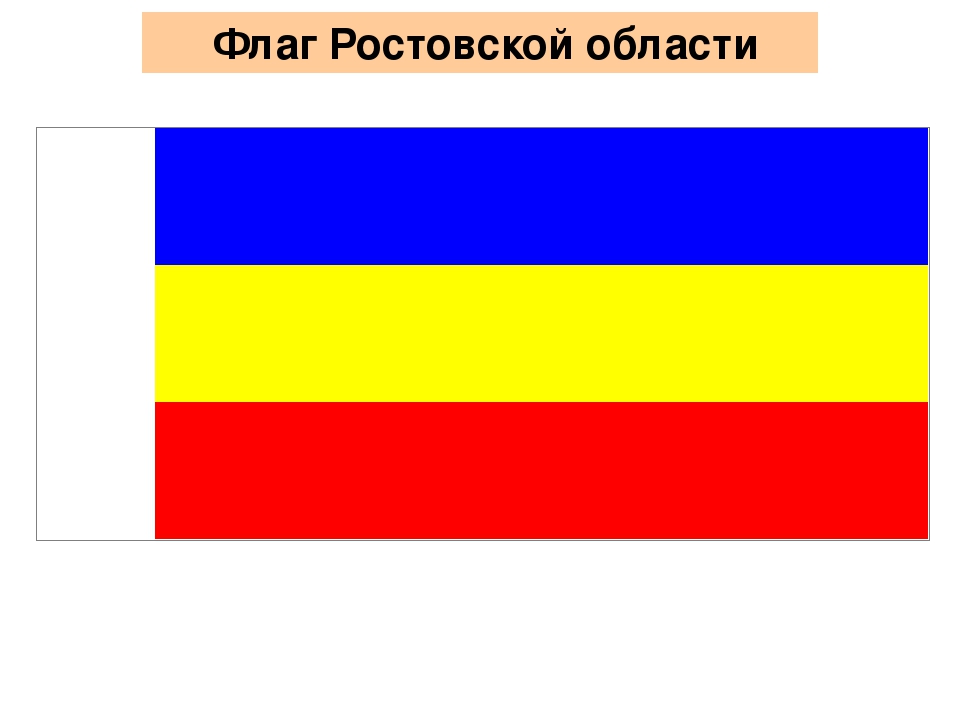 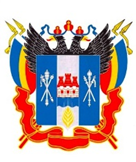 Эпидемиологическая ситуация, связанная с COVID-19 в России
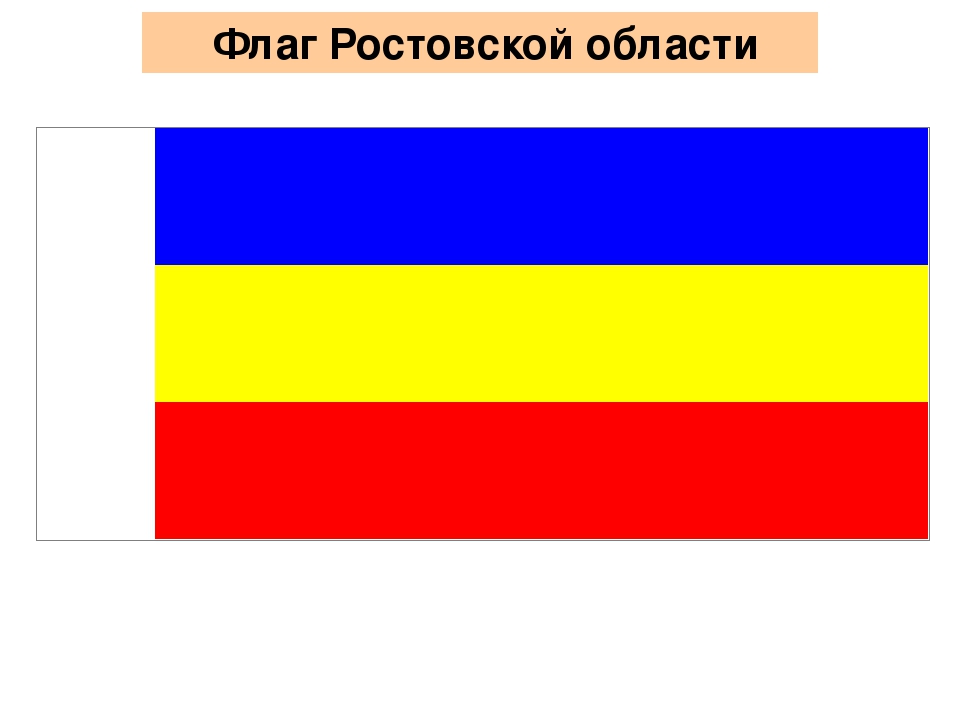 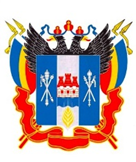 Эпидемиологическая ситуация, связанная с COVID-19 в Ростовской области
Всего случаев заражения  - 437 971 человек
Число выздоровевших - 426 442 человека
Всего случаев смерти - 11 077 человек
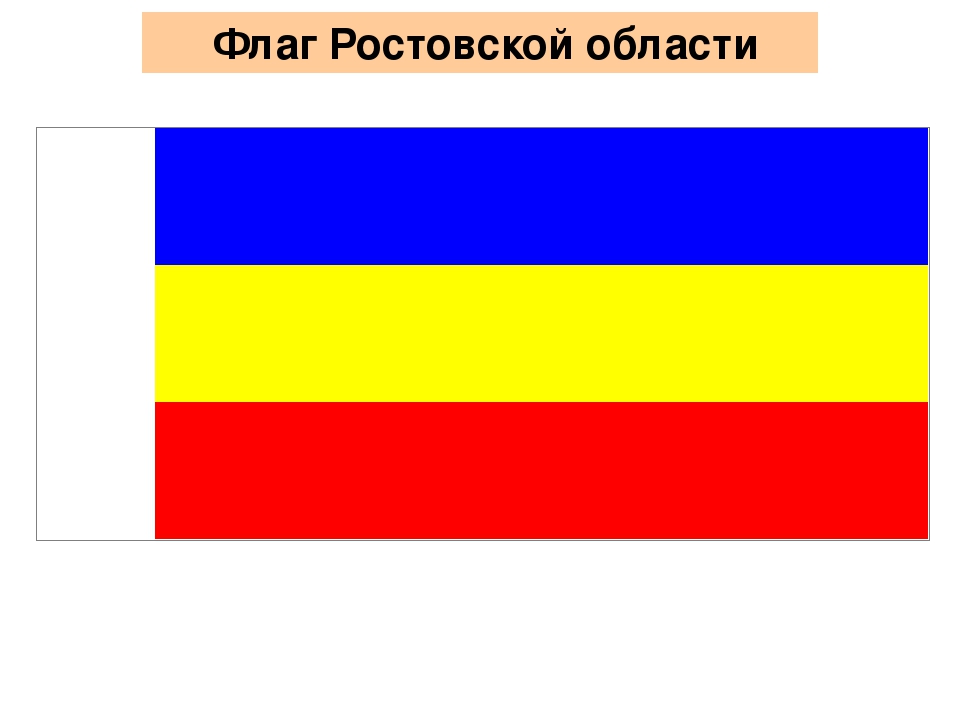 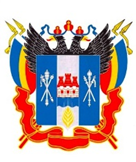 Эпидемиологическая ситуация, связанная с COVID-19 в Ростовской области
На текущий момент санитарно-эпидемиологическая ситуация по новой коронавирусной инфекции на территории Ростовской области контролируемая и управляемая.
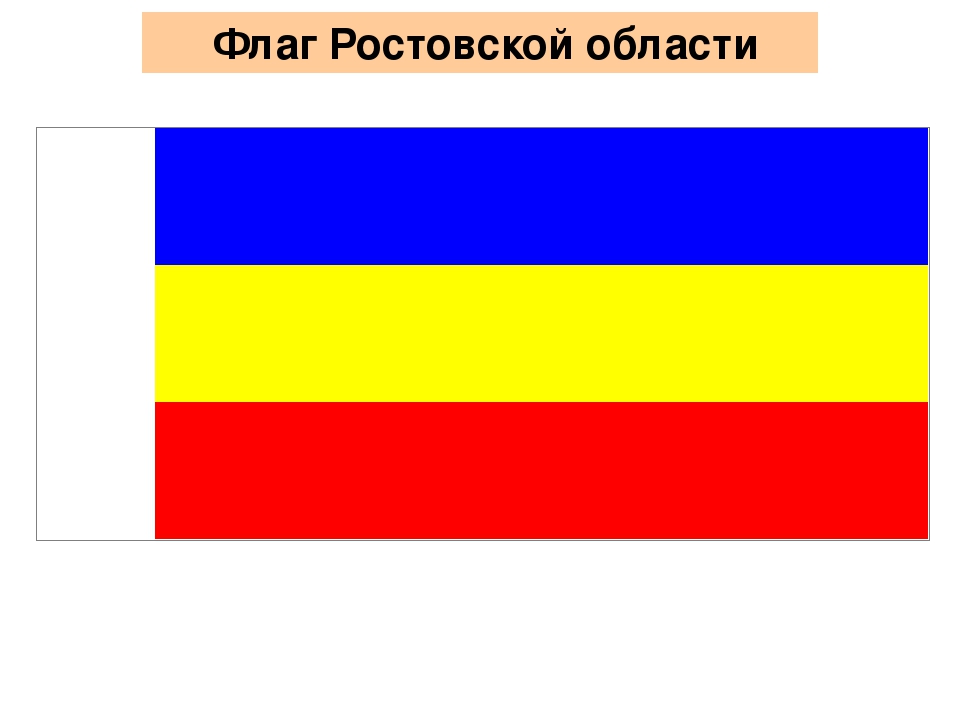 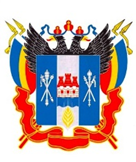 Организация стационарной помощи пациентам с COVID-19
На текущий момент в области функционируют 3 инфекционных госпиталя общей коечной мощностью 170 коек.  
Из числа развернутых коек обеспечены кислородом 110, из них обеспечены аппаратами ИВЛ 60.
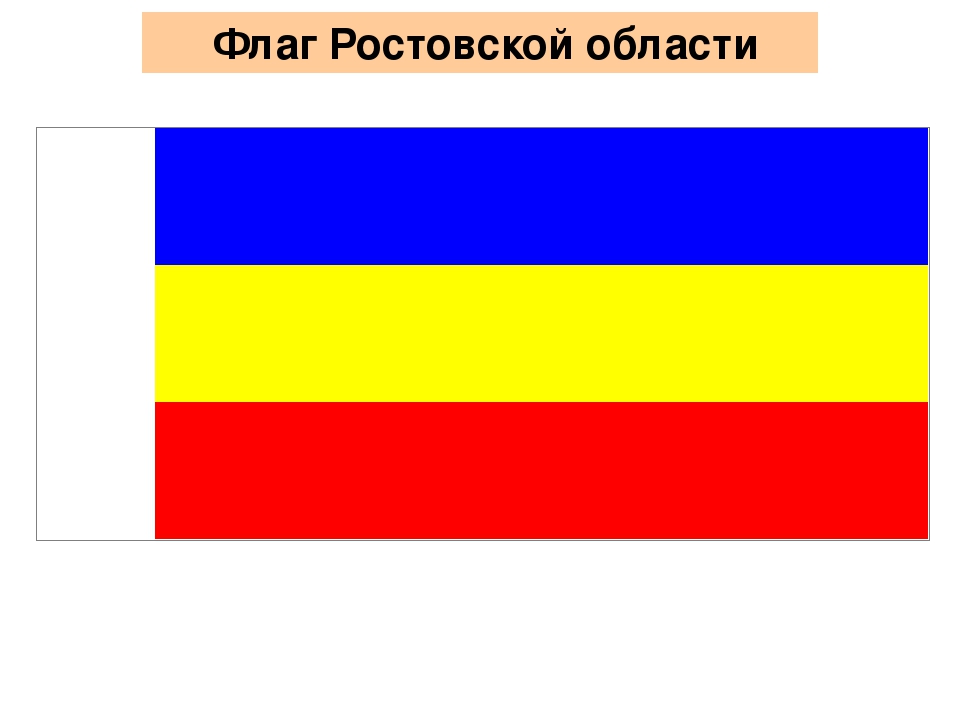 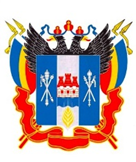 Вакцинация против COVID-19 в Ростовской области
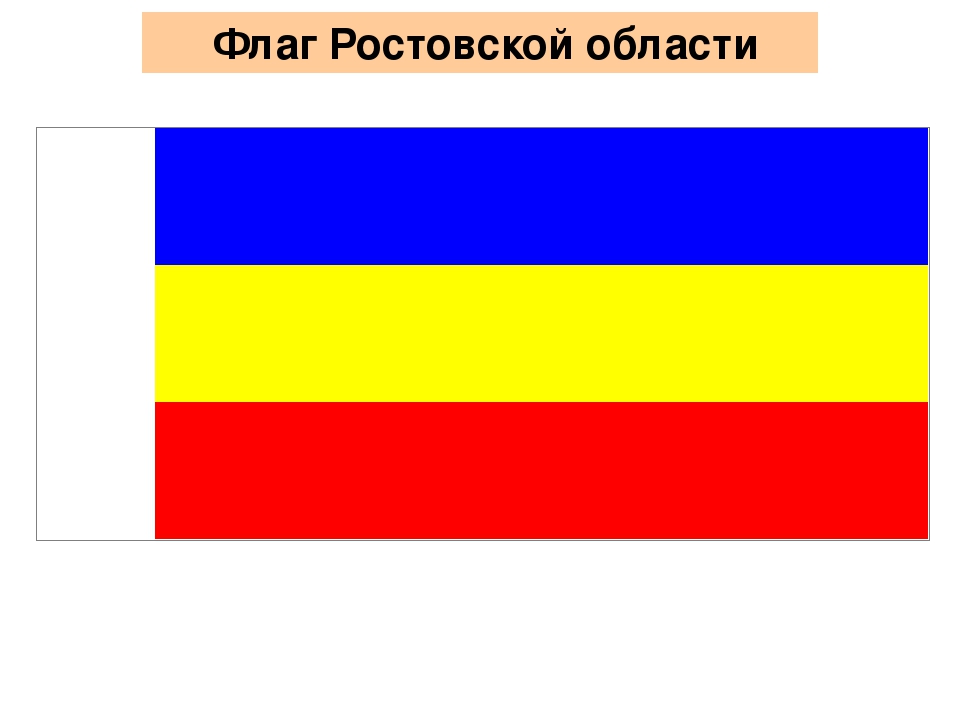 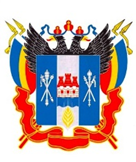 Эпидемиологическая ситуация, связанная с гриппом и ОРВИ в России
На 44 неделе 2022 года (31.10.2022 – 06.11.2022) на территории Российской Федерации отмечается снижение уровня заболеваемости острыми респираторными вирусными инфекциями (ОРВИ).
На текущий период привито более 50,0 млн человек, что составляет 34,1% от численности населения страны.
По состоянию на 12.12.2022 % привитых жителей РО составляет 57,4%
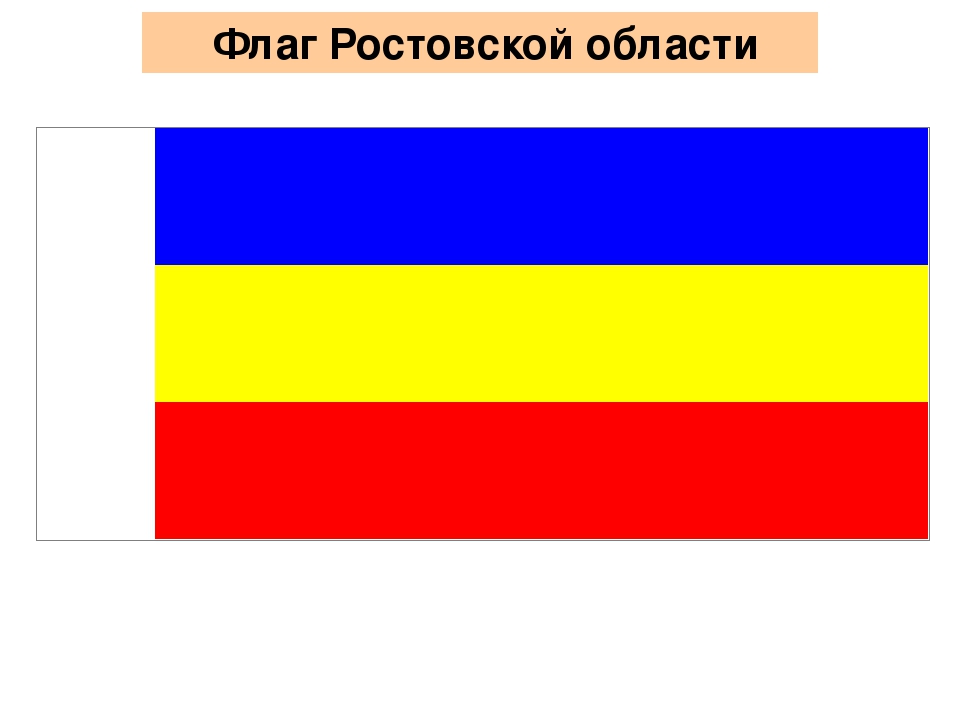 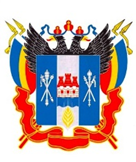 Эпидемиологическая ситуация, связанная с гриппом и ОРВИ в Ростовской области
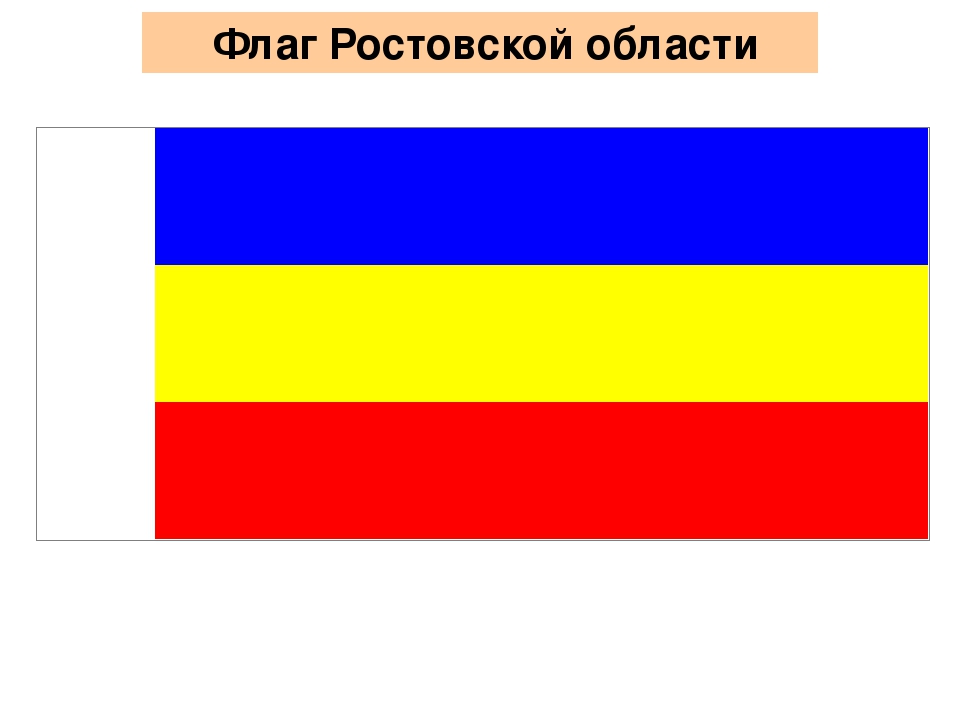 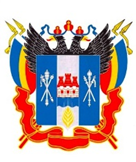 Вакцинация против гриппа в Ростовской области
Привито 2 400 086 человек:
1 919 507 - взрослого населения
480 579 - детского населения. 
Привито 57,40 % от населения Ростовской области
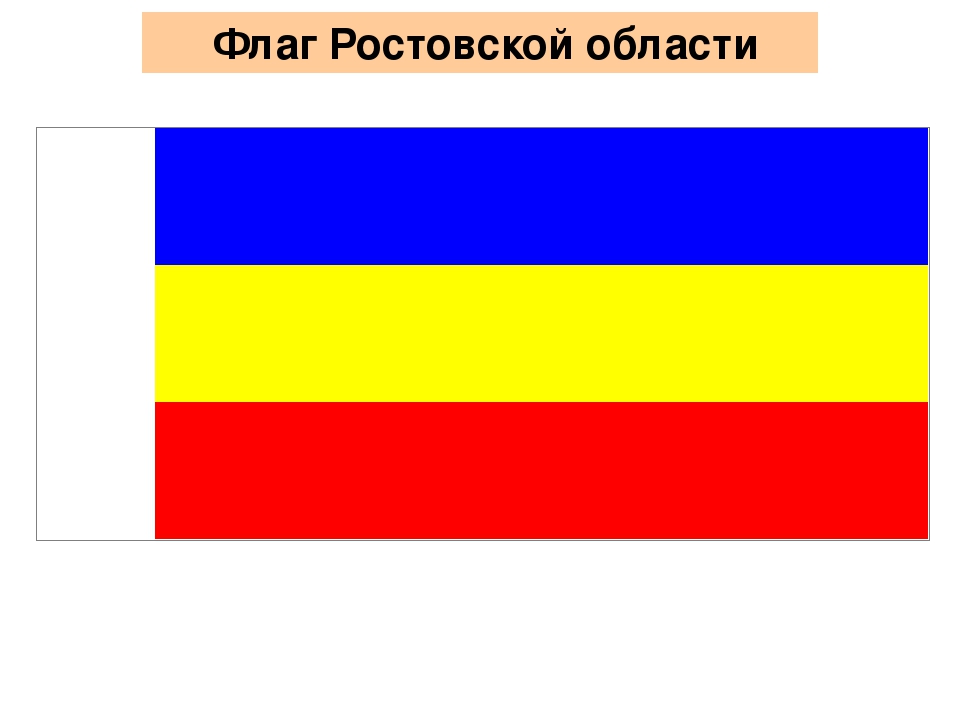 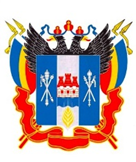 Благодарю за внимание!